Дидактическая игра на математическое развитие дошкольников
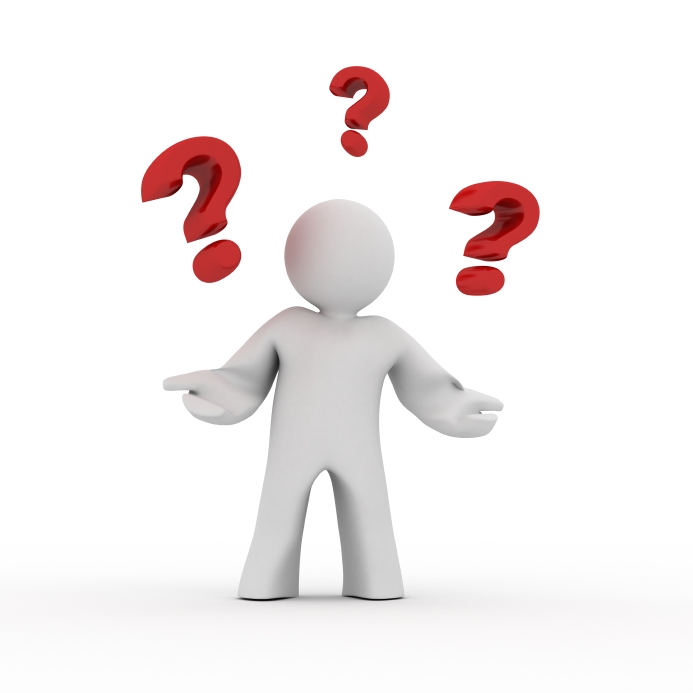 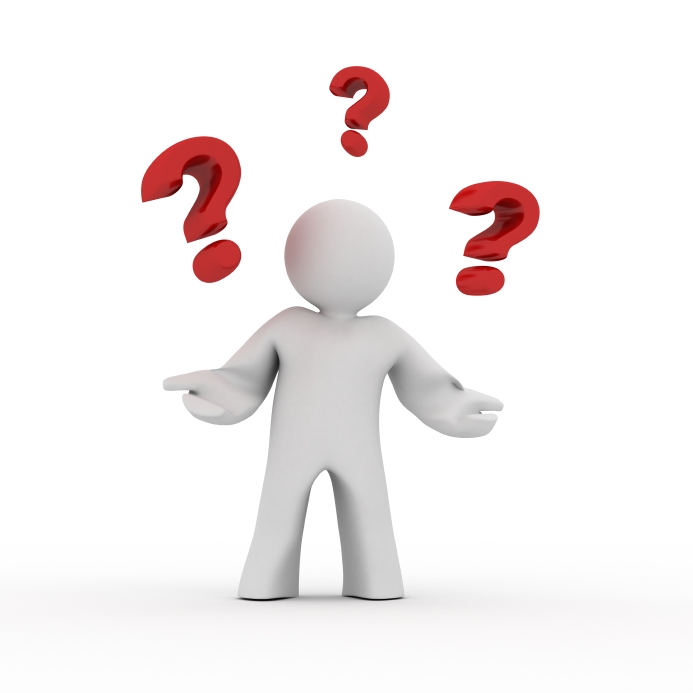 Сколько этажей в доме?
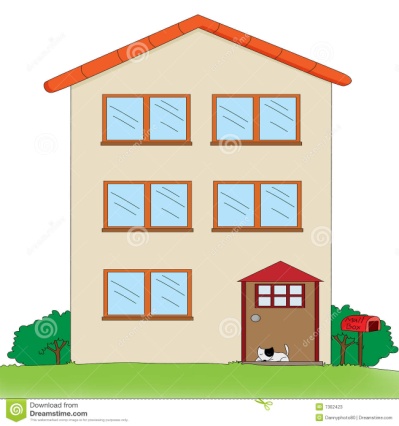 9
6
5
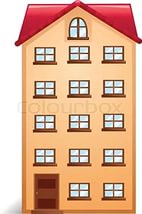 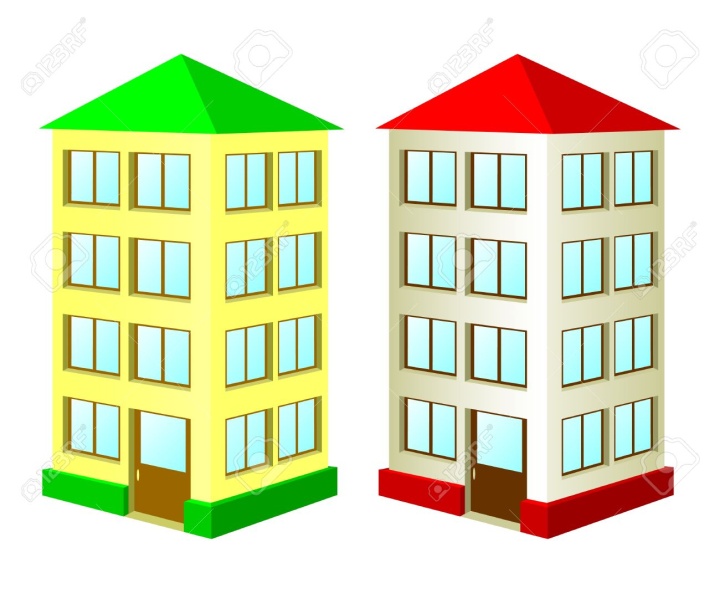 10
3
2
7
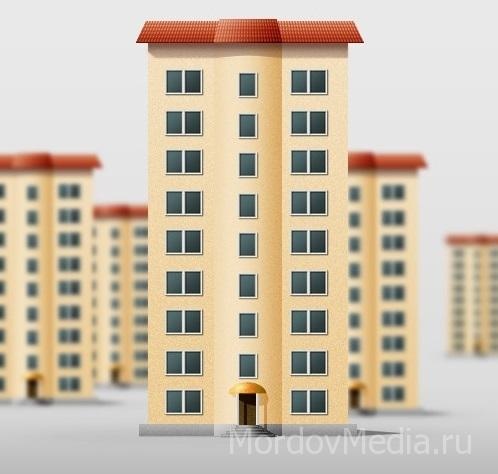 1
8
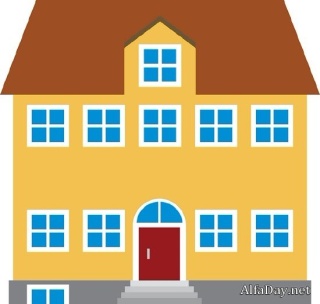 4
Поставь знак
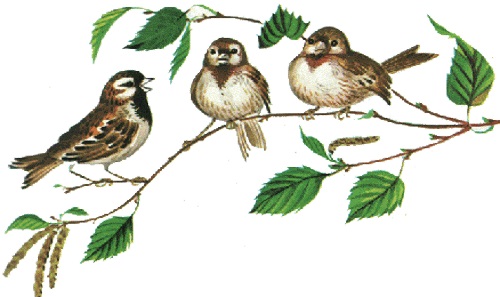 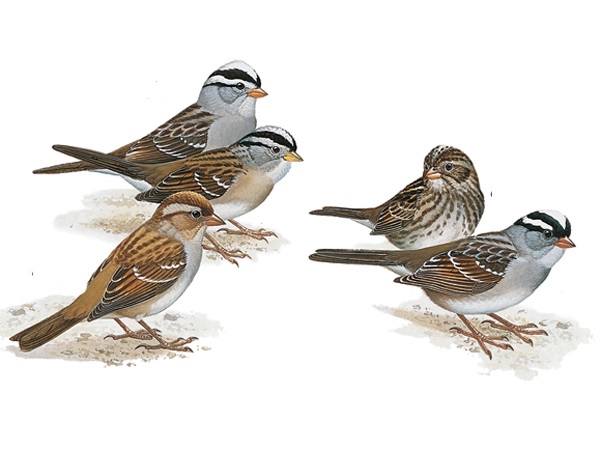 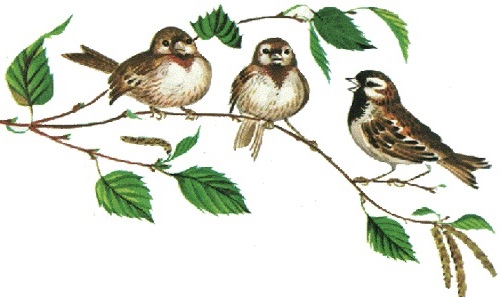 <
>
=
Реши примеры
4
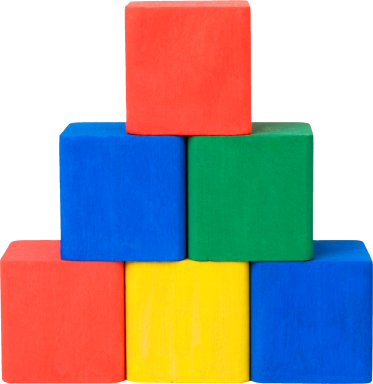 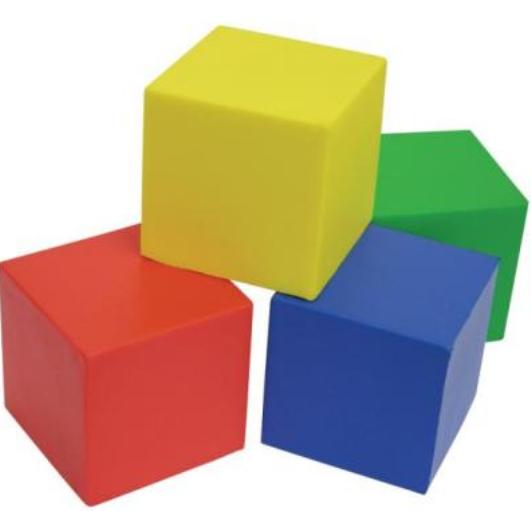 +
=
6
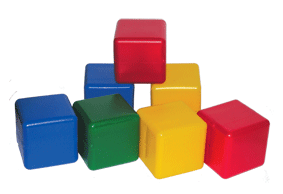 _
8
=
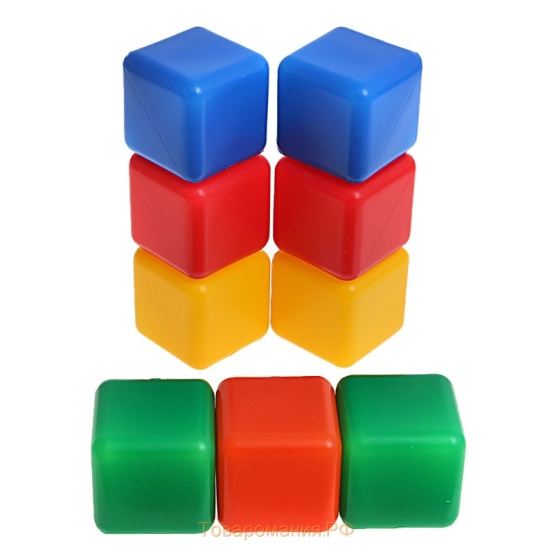 10
5
7
9
Используемые интернет- ресурсы
Домики - http://pobedpix.com/kartinka-domik
Воробьи -  https://content.foto.my.mail.ru/mail/elena195008/_blogs/i-6143.gif
Кубики- http://pobedpix.com/kubik-png